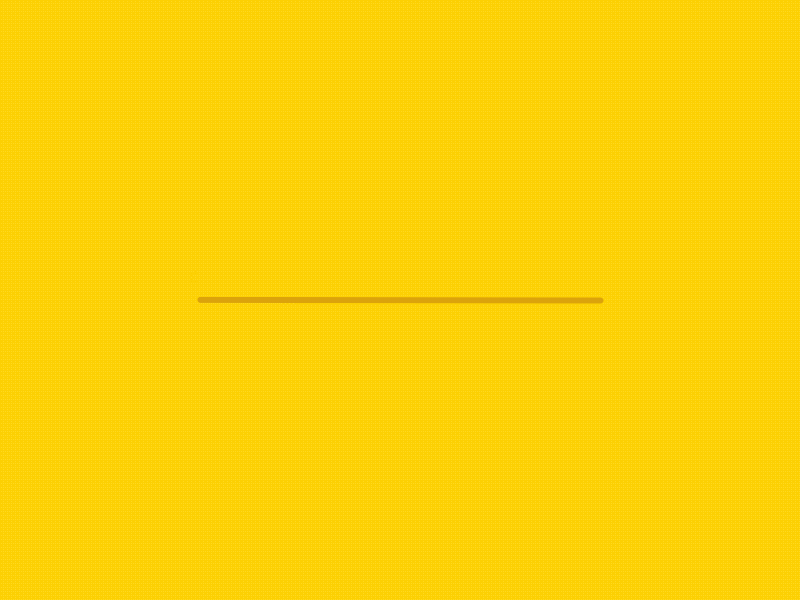 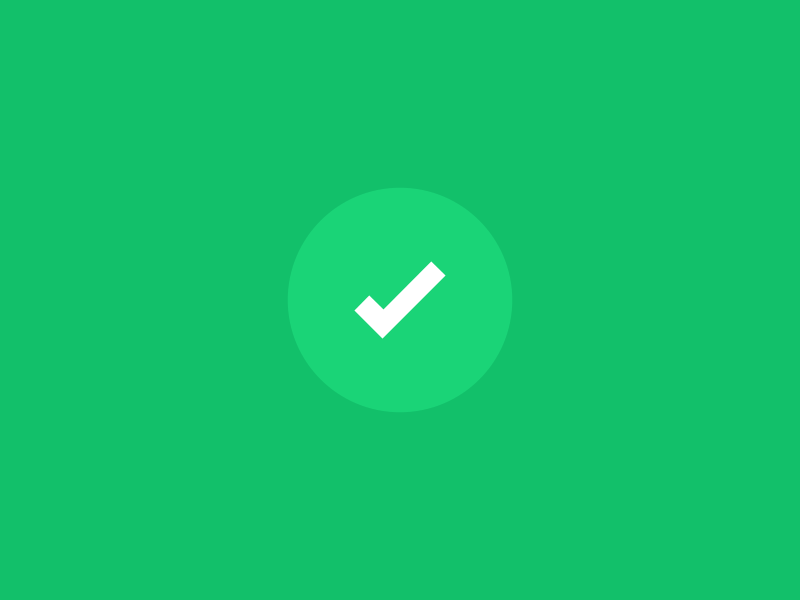 أهلًا وَسَهْلا بِكم أيُها العباقرة
أتمنى لَكُم يومًا دراسي جَميل.
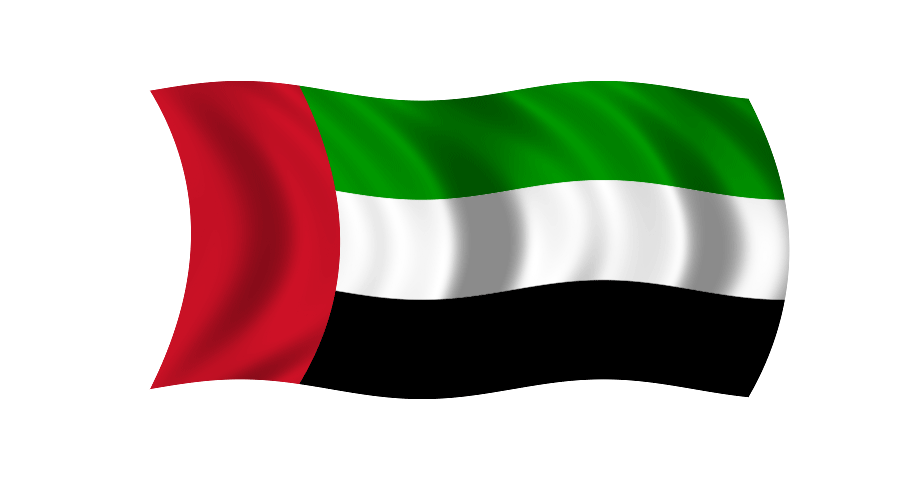 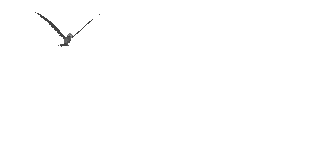 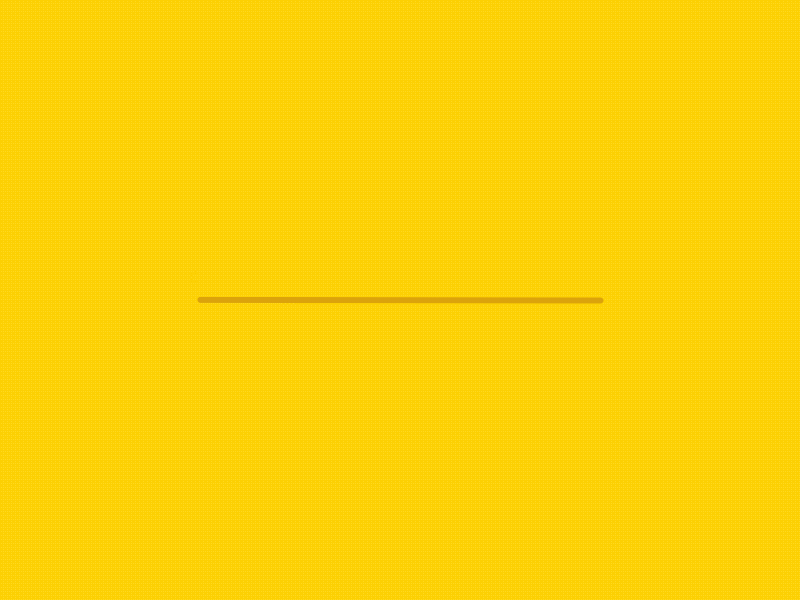 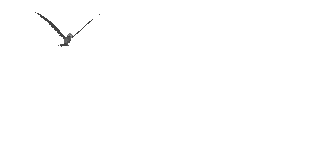 الْيــوم
التَّاريخ
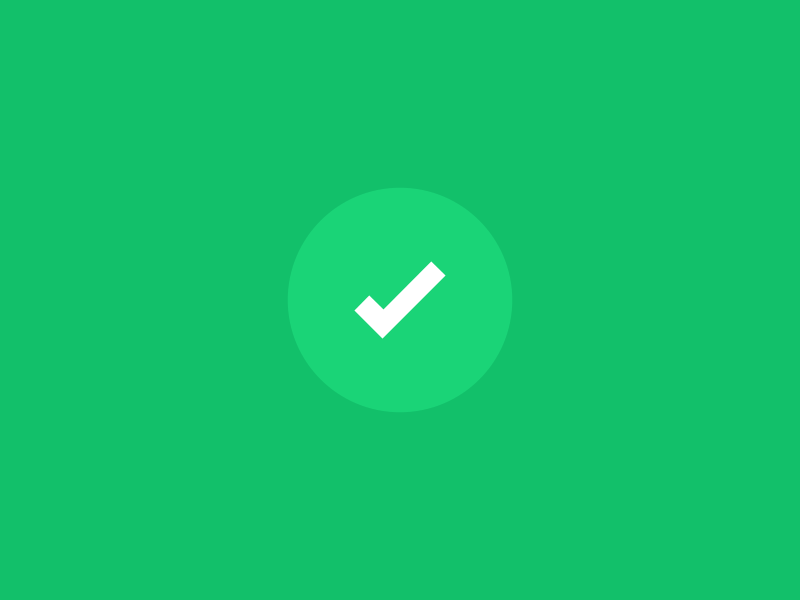 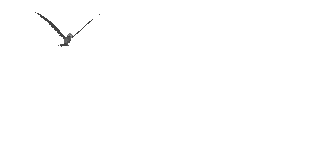 7/11/2021
الأحد
2/ ربيع الثاني/1443
الْوِحدَة الثَّالثة
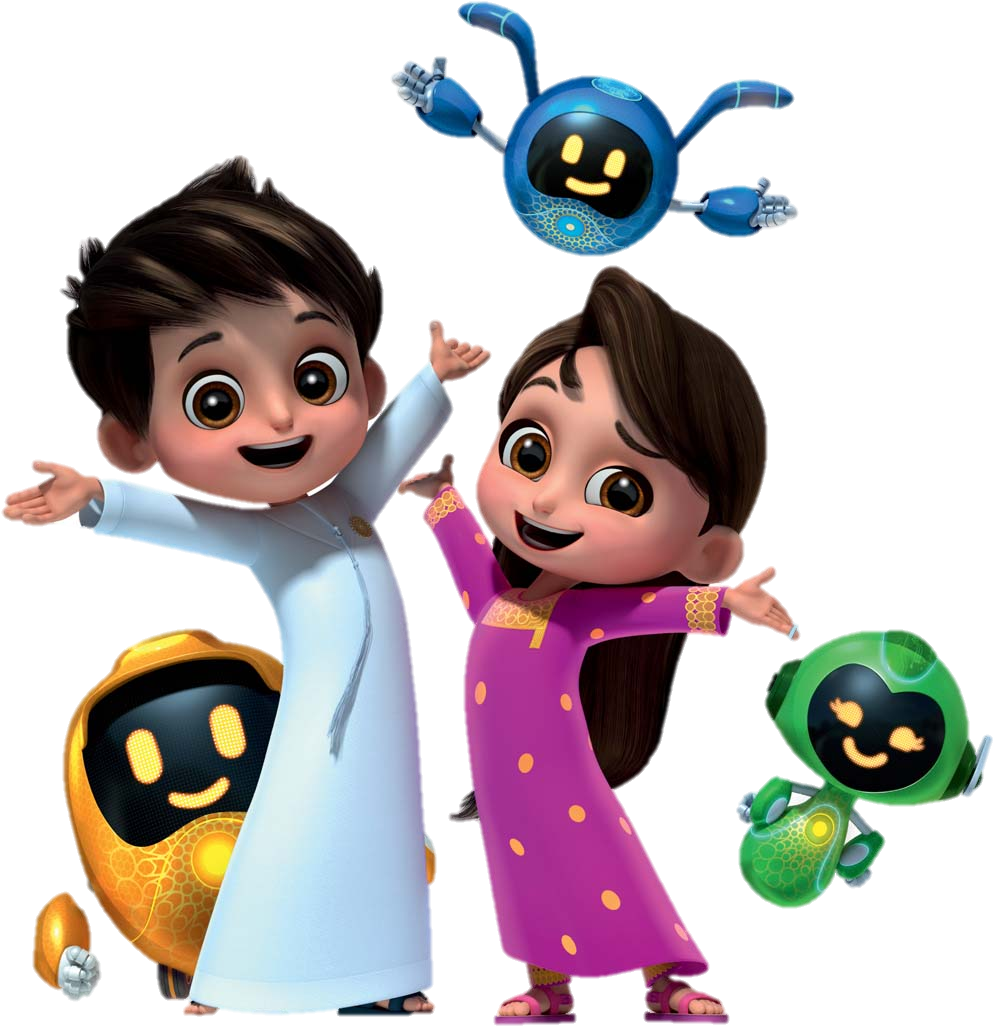 الرحمة تهزم الْعاصِفة
المعلمة/ سناء الجعفري.
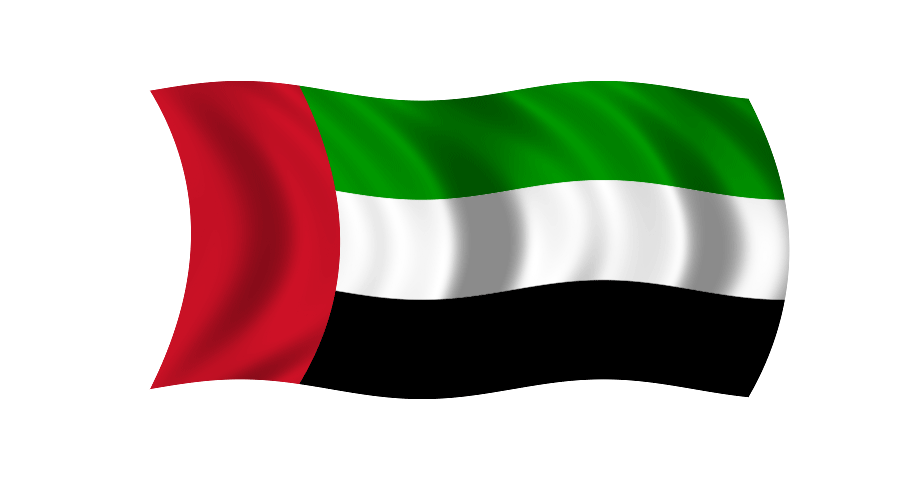 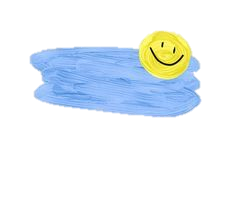 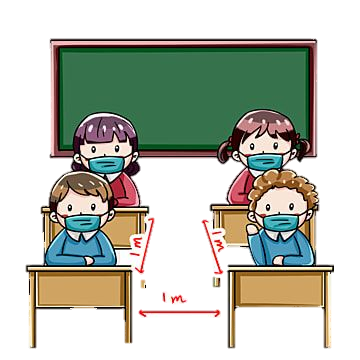 قَوانين الْحِصَّة
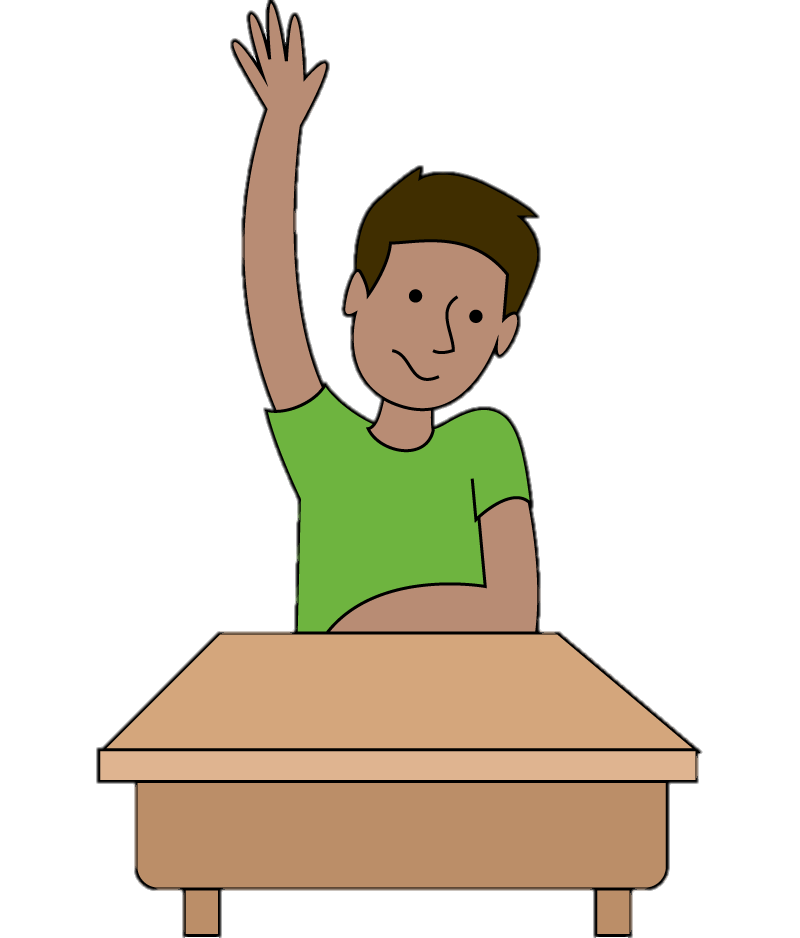 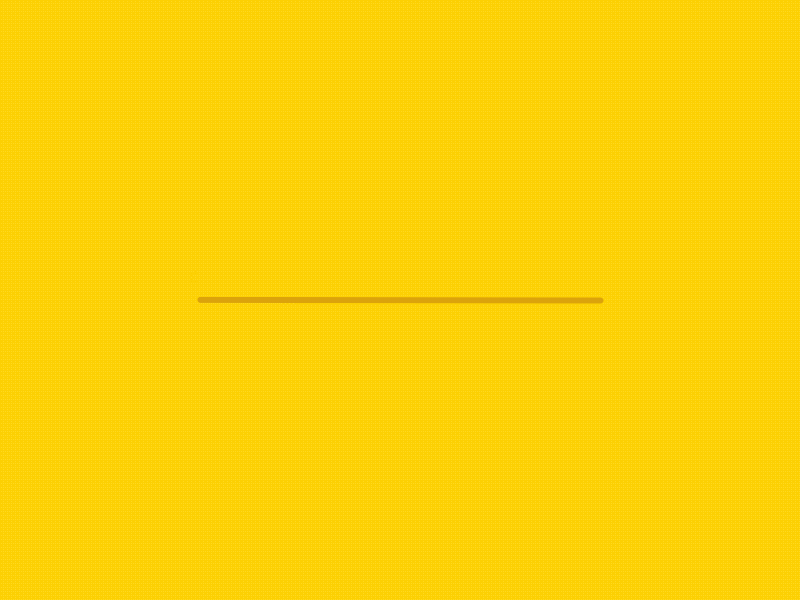 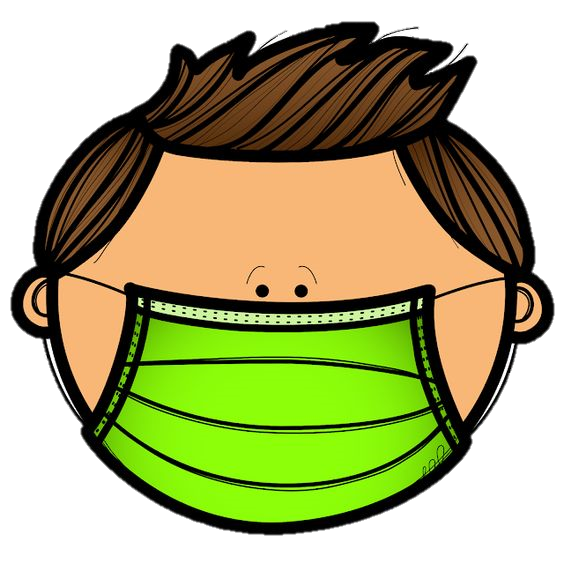 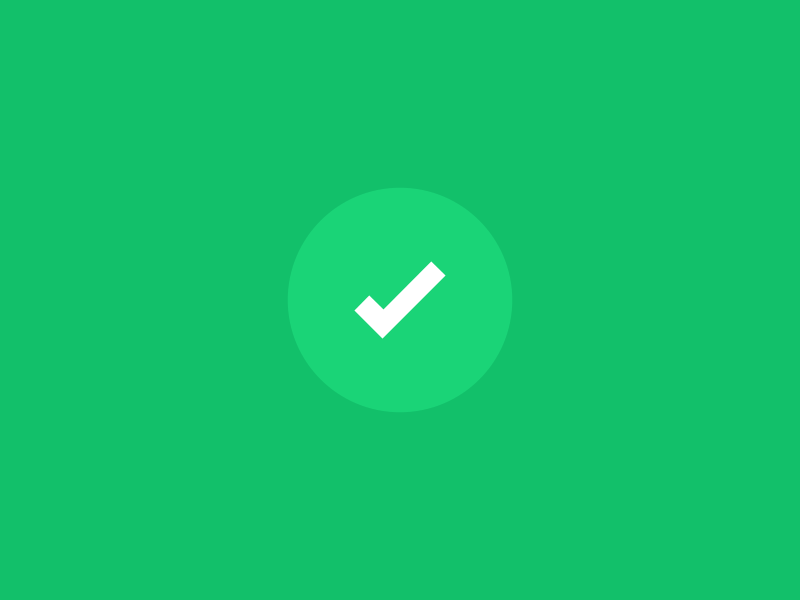 أَحْرِص على الْجلوس في مَكاني.
أسْتَأْذِن قَبْل التَّحدث.
أَلْتَزم بِلِبْس الْكَمامة.
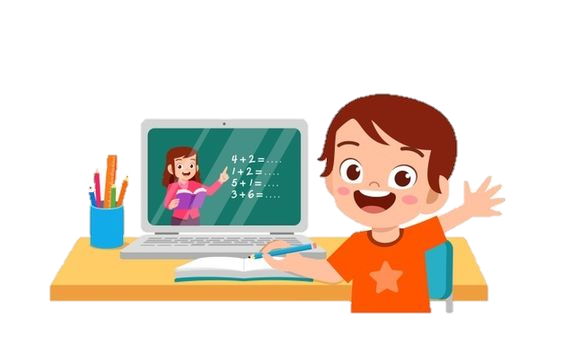 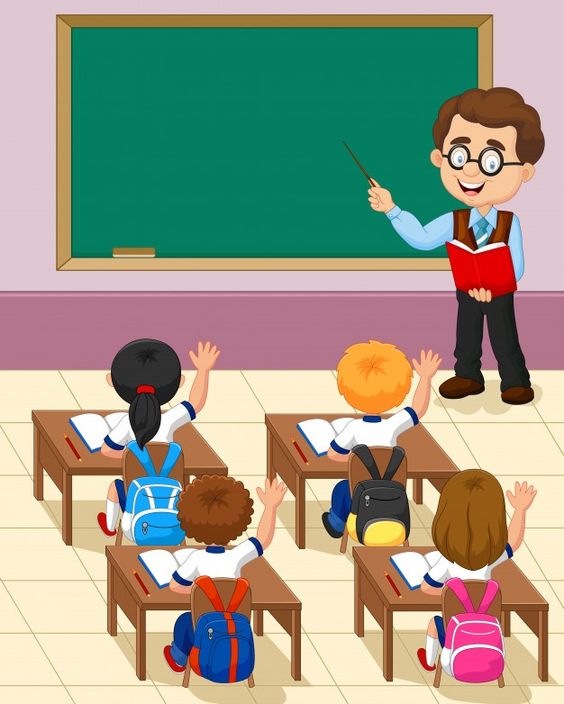 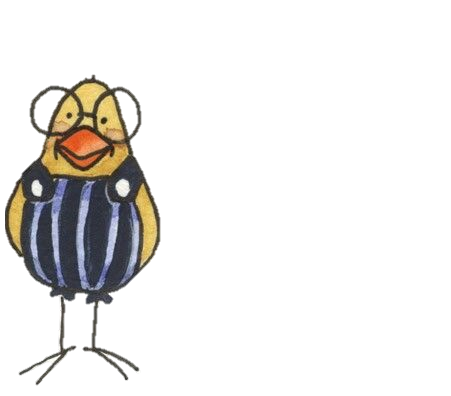 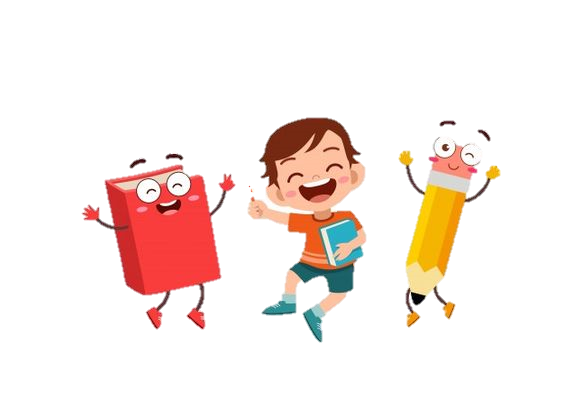 أصْغي جَيِّدًا للدَّرس.
لا أُشارِك أَدَواتي الْمدرسية مَعَ زُمَلائي.
أُحافِظ عَلى نَظافة الصَّف.
*الْوِحْدة الثّالِثة (الرَّحْمة تَهْزُمُ الْعاصِفة)
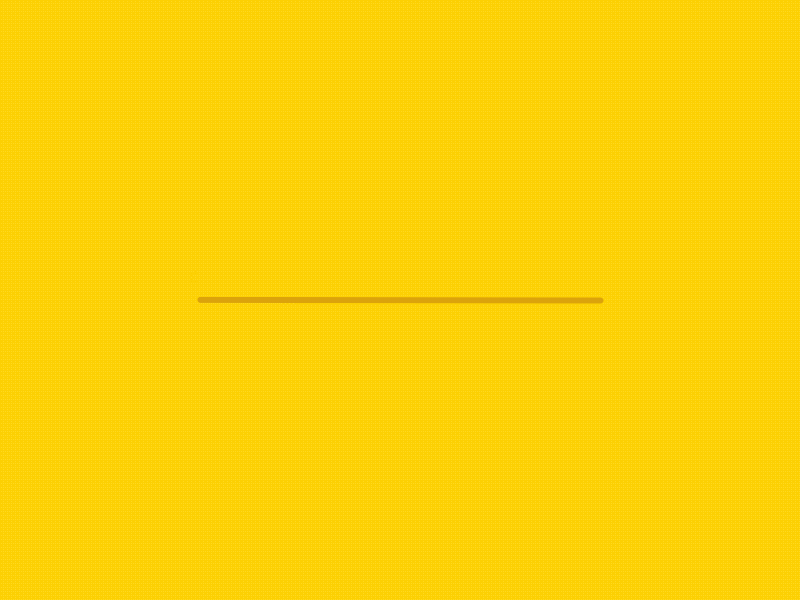 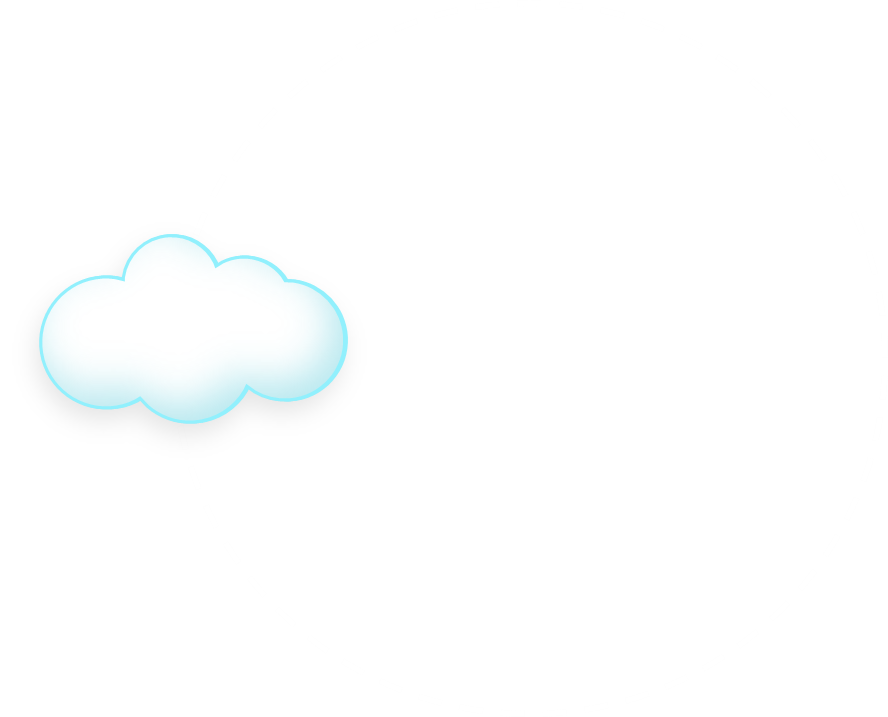 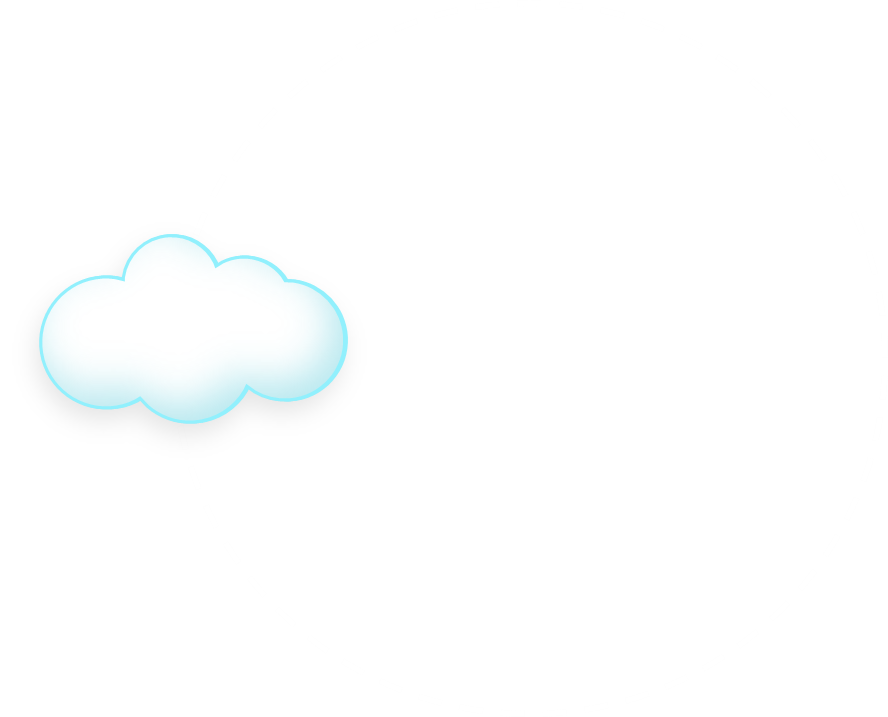 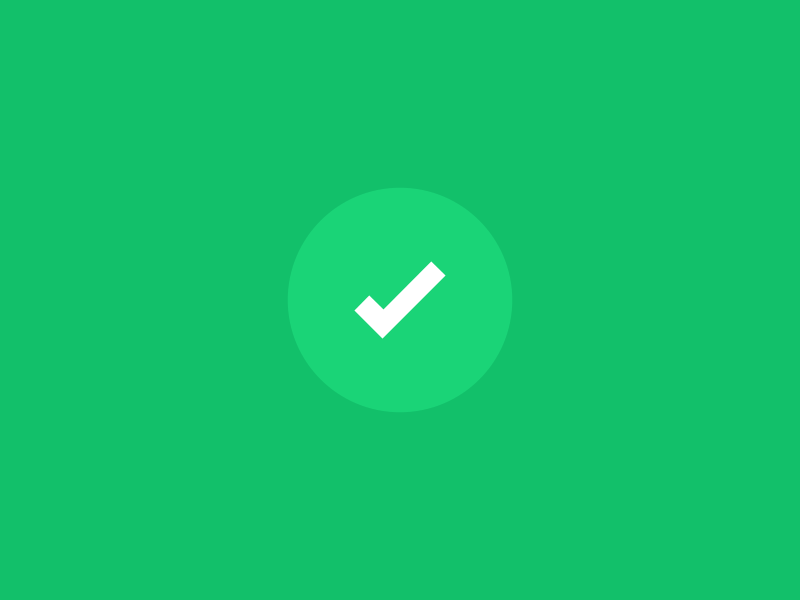 *عِنْوان الدَّرس:
الْعَواصِف.
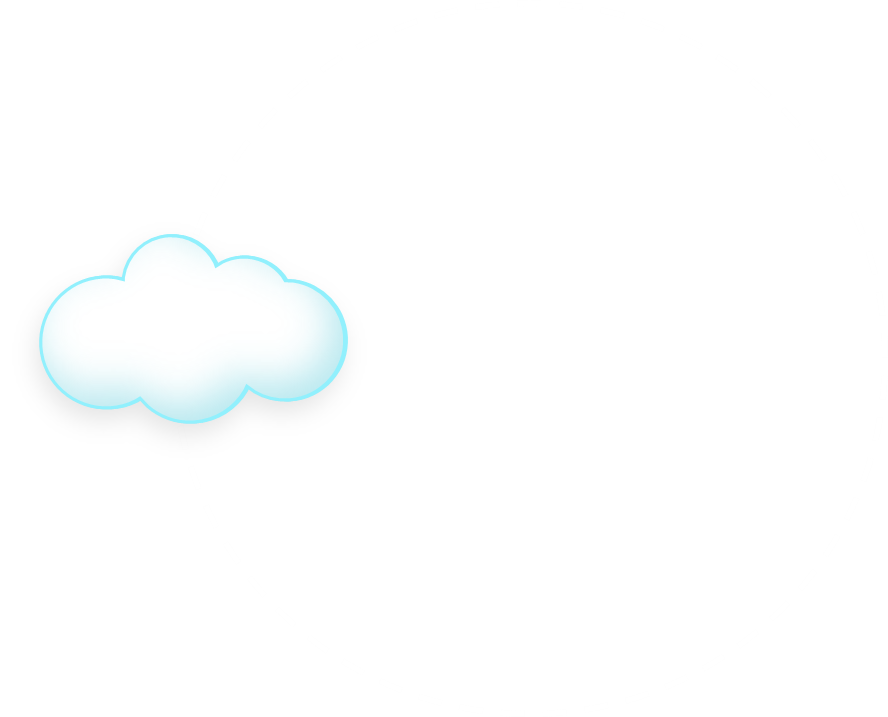 النَّص الْمعلوماتي/
* أَهداف الدَّرس:
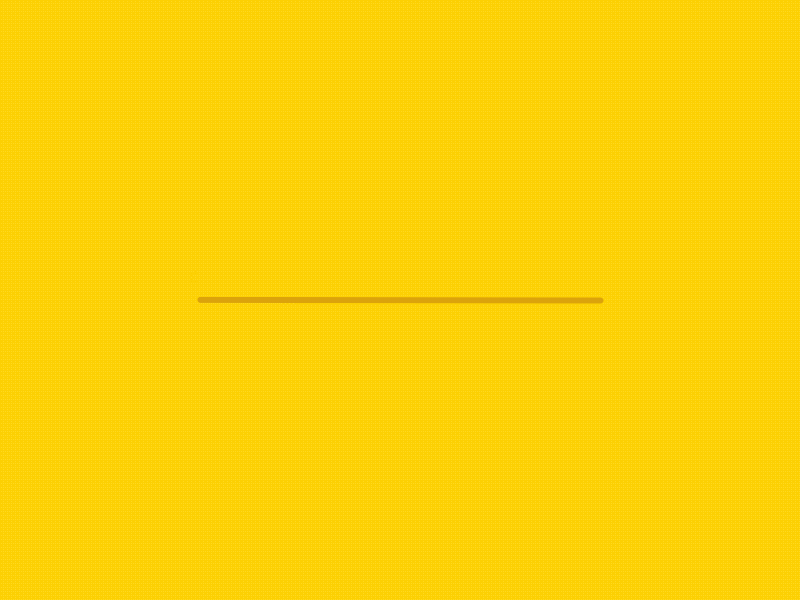 -ماذا سنتعلم اليوم يا أبطال:
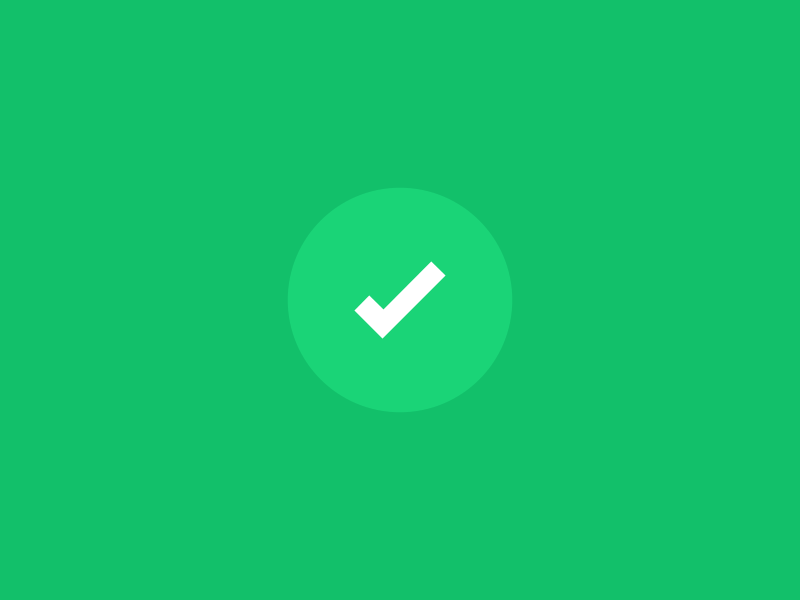 يُحَدِّدُ الغايَةَ مِنَ النَّصِّ المَعْلوماتِيِّ ، وَتَقْديمِ الإِرْشاداتِ، وَالتَّعْريفِ، وَالشَّرْحِ.
* التَّهْيِئة الْحافِزة:
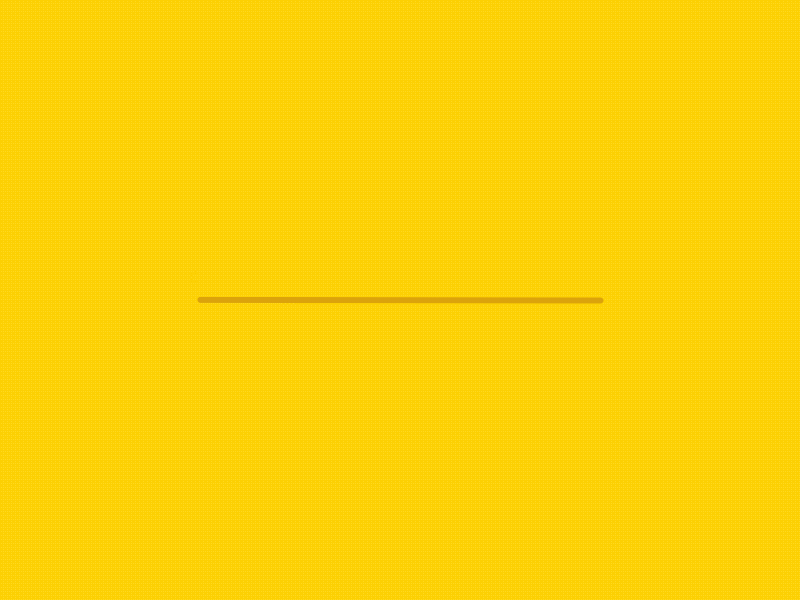 دَوِّيُ
هَبَّت
صِف لي كَيْف كانَت الْعاصِفة التِّي هَبَّت على ضِفَّتِ النَّهْرِ مستعينًا بمفردات الدَّرس.
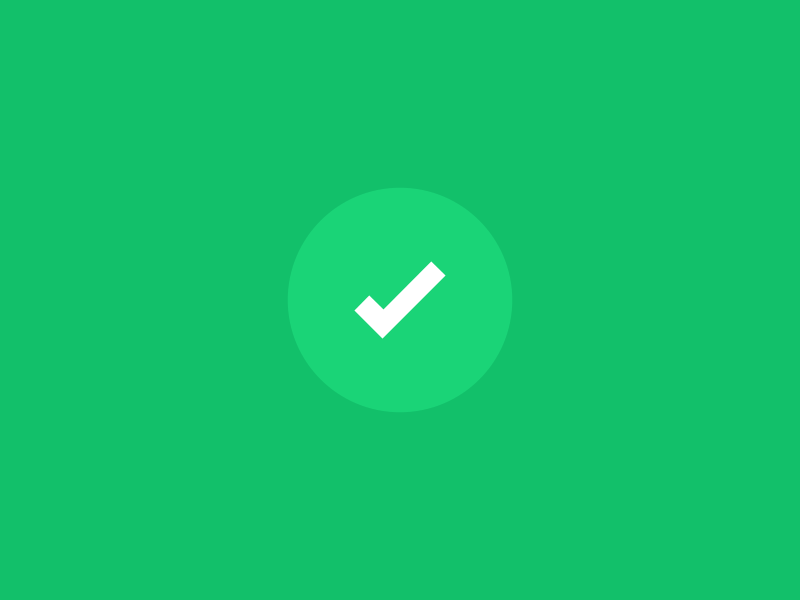 الرَّعدَ
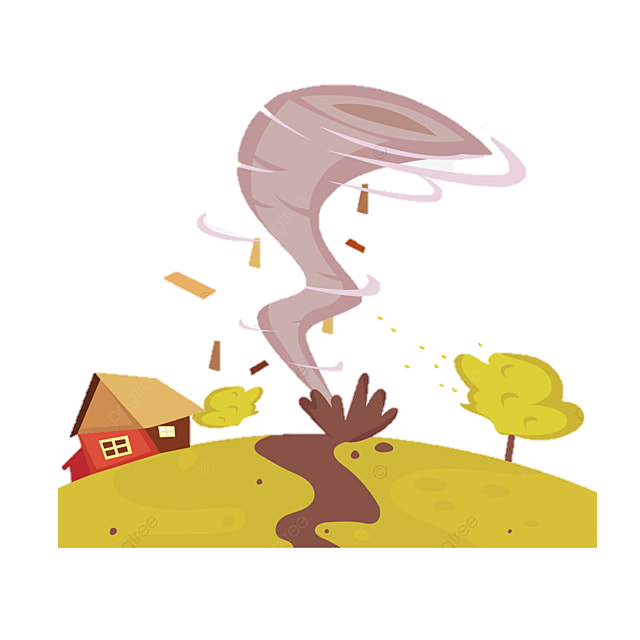 هَزيمُ
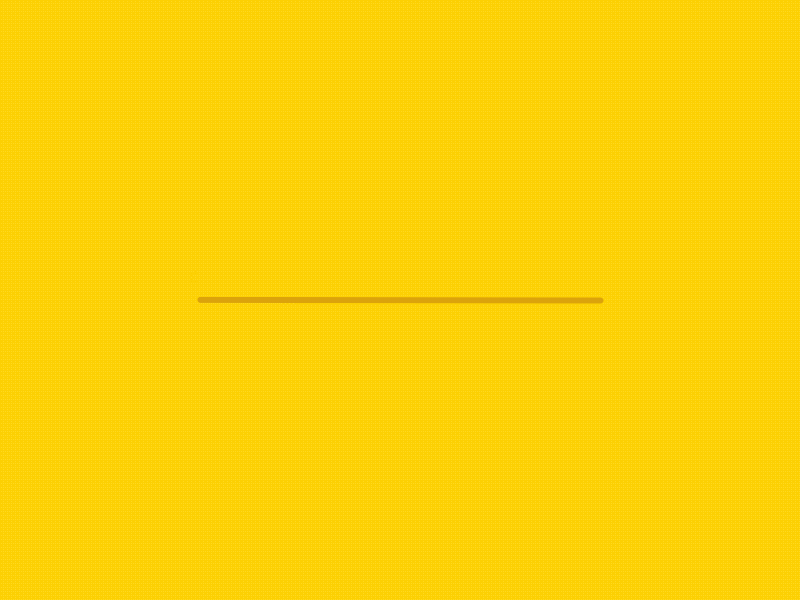 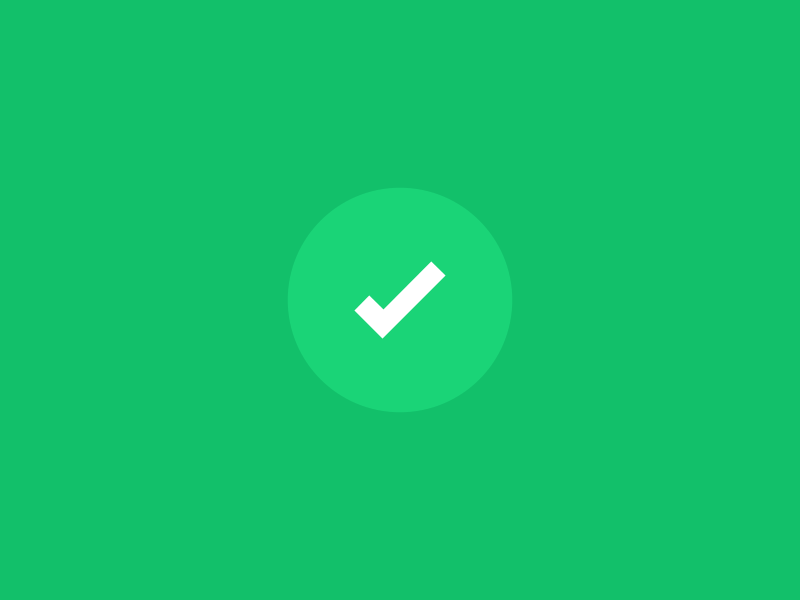 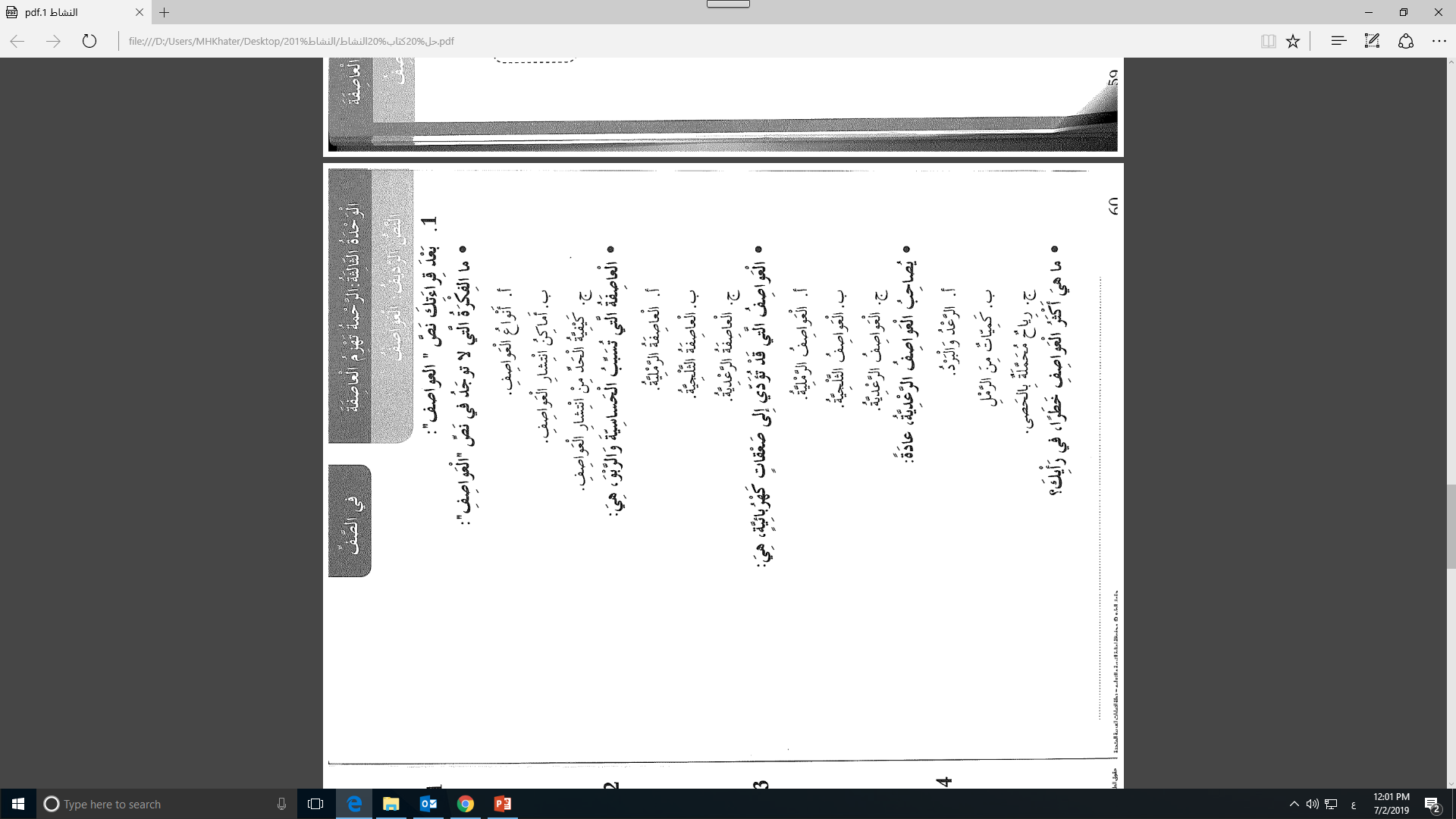 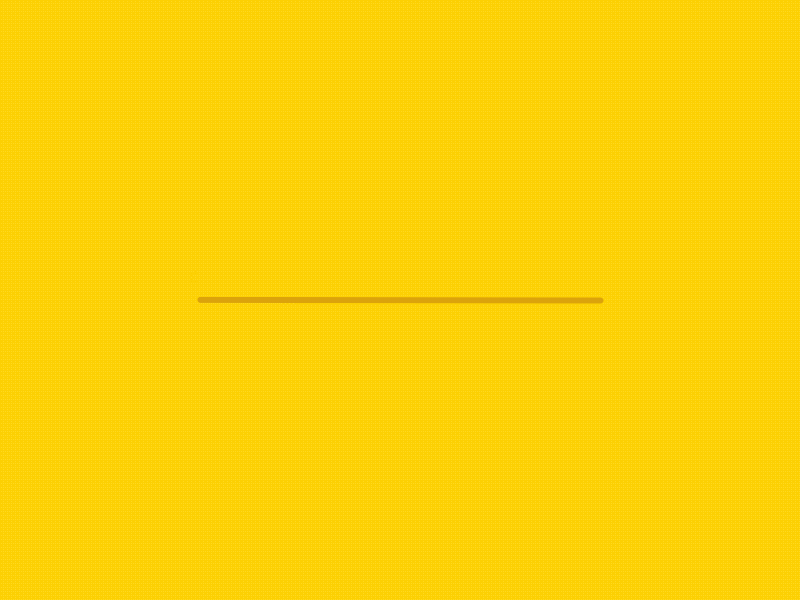 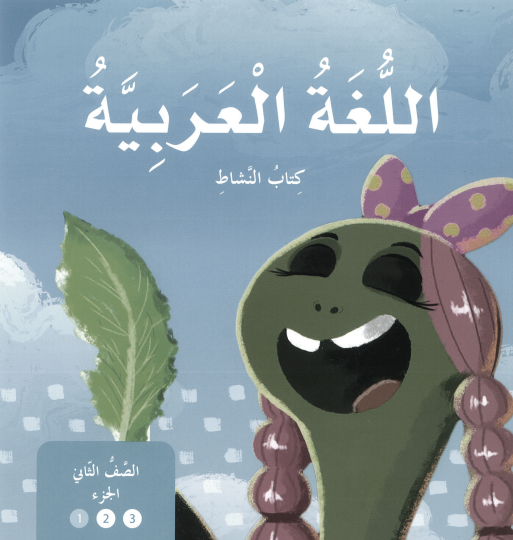 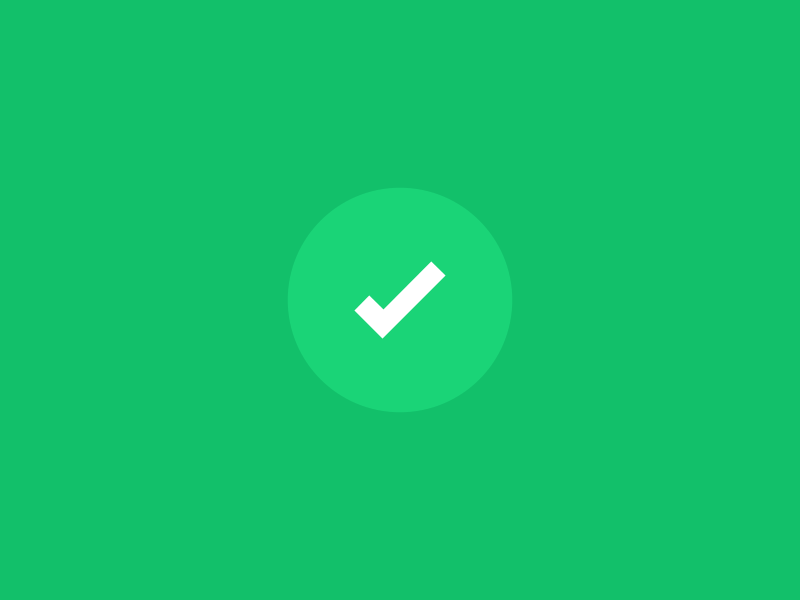 صفحة 60
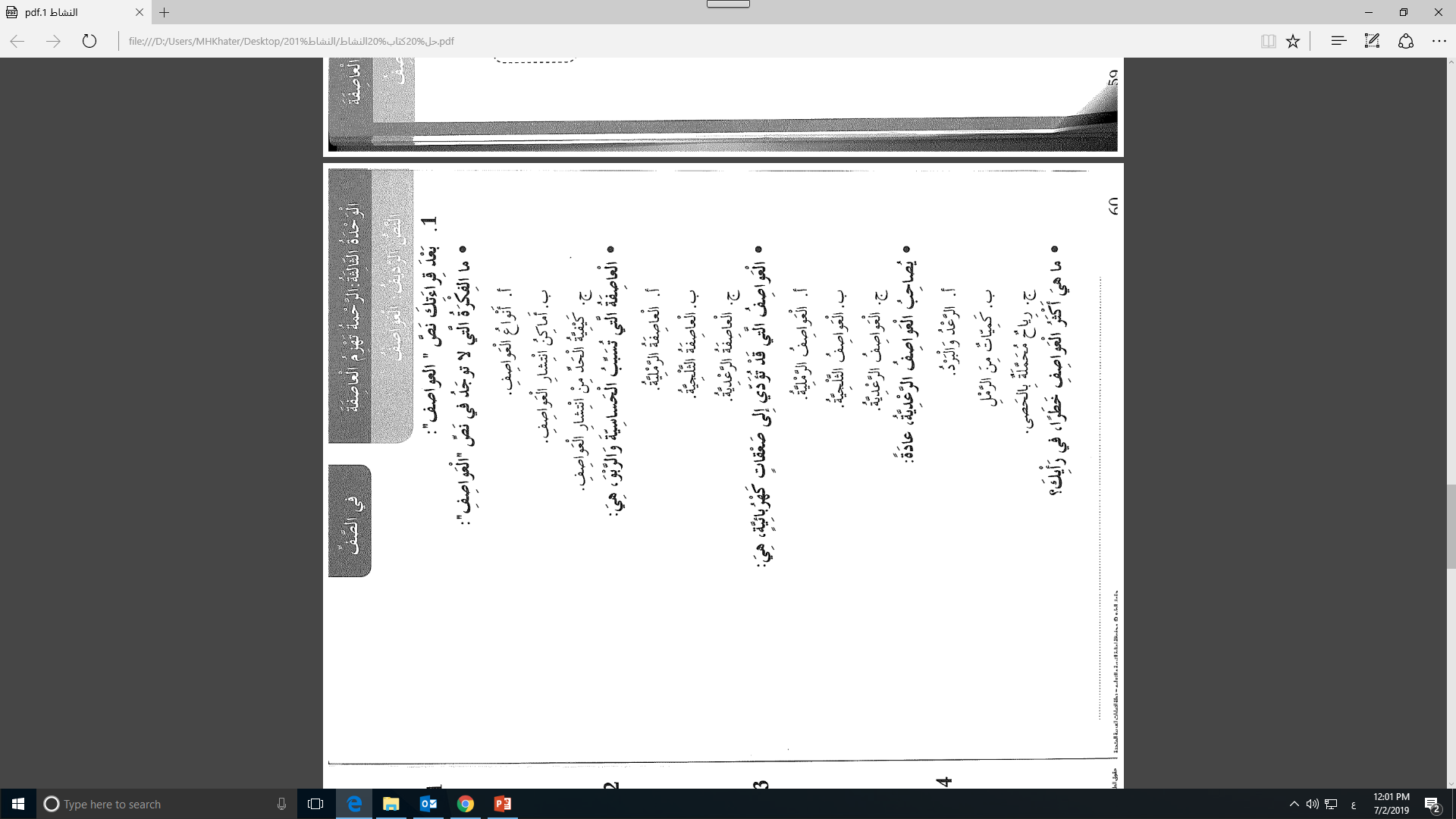 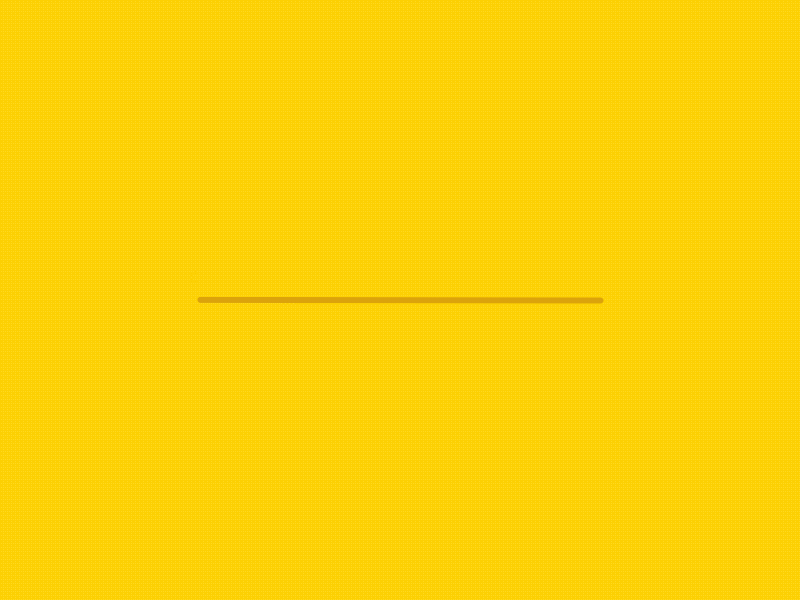 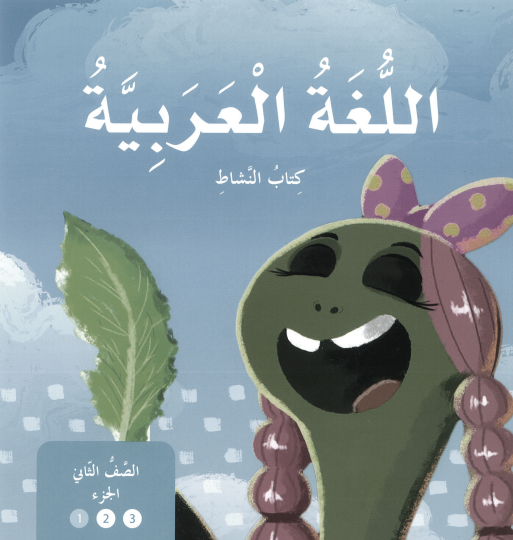 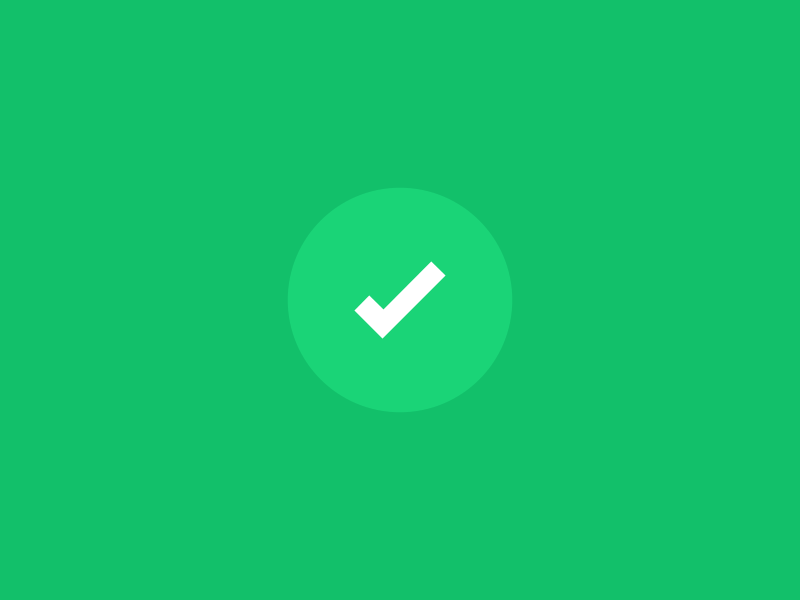 صفحة 60
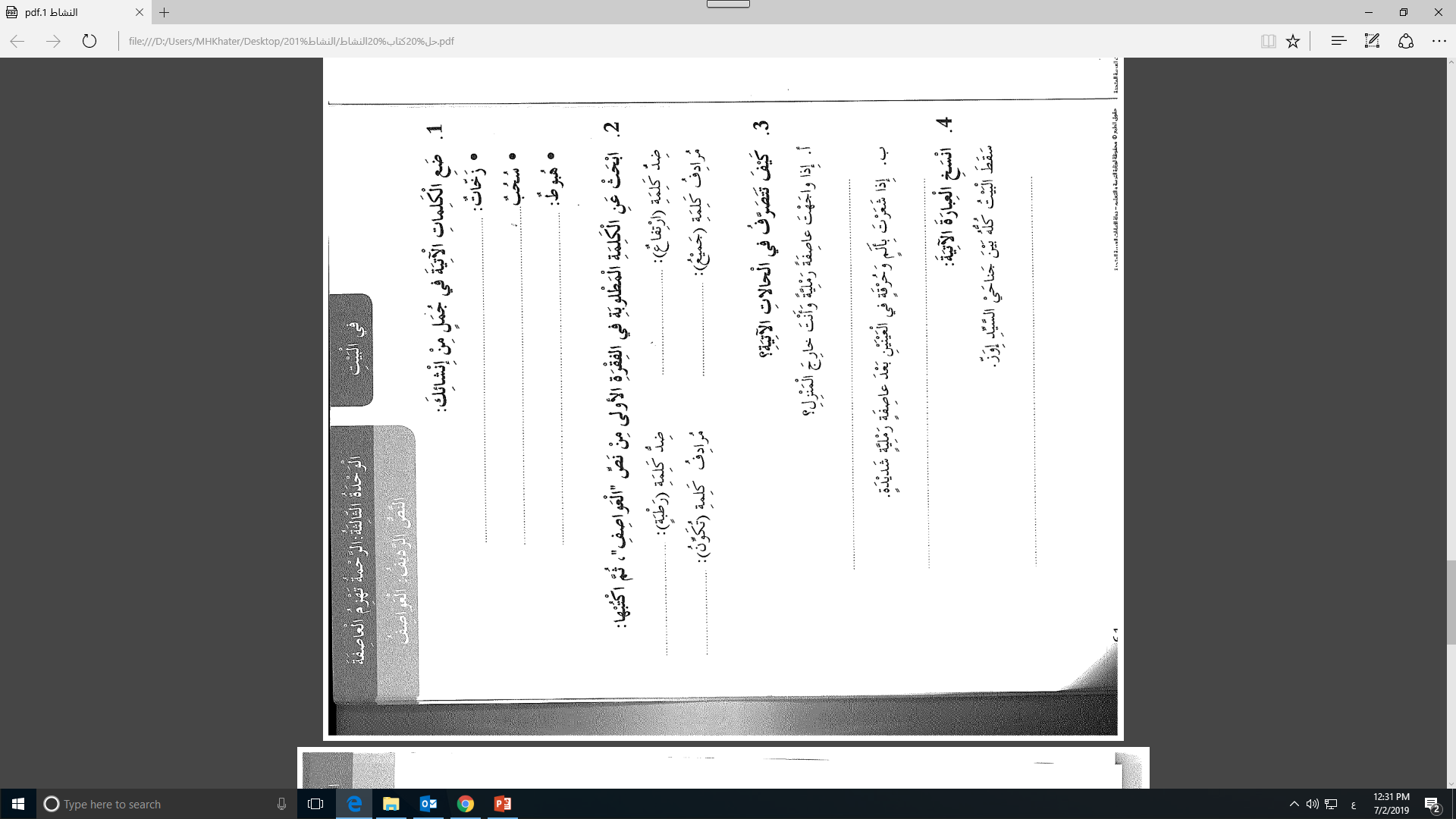 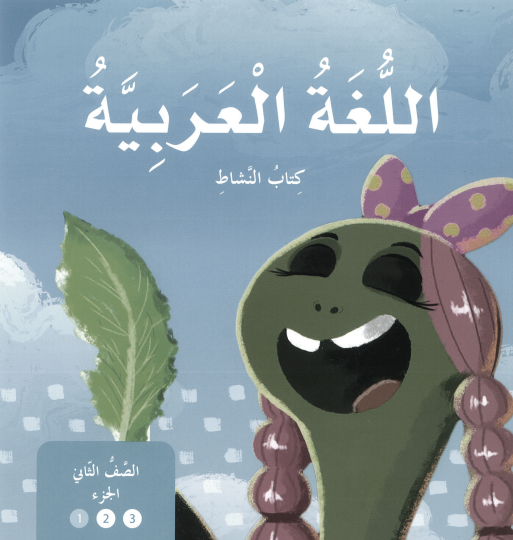 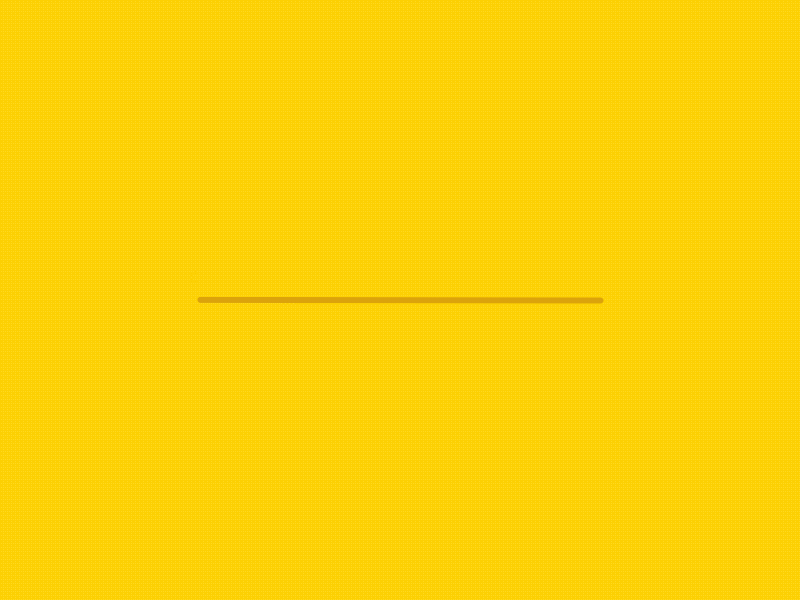 في البيت 61
- وضع الكمّامة أو المناديل المُبلّلة.- ارتداء النّظّارة الشّمسيّة. -العودة إلى البيت.
- غسل العينين بالماء الفاتر. – وضع كمّادات دافئة. – استشارة الطّبيب.
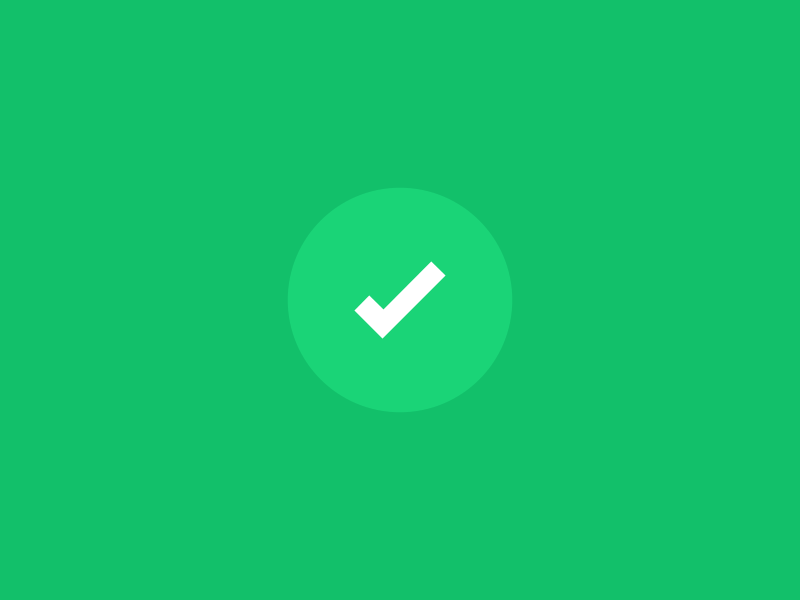 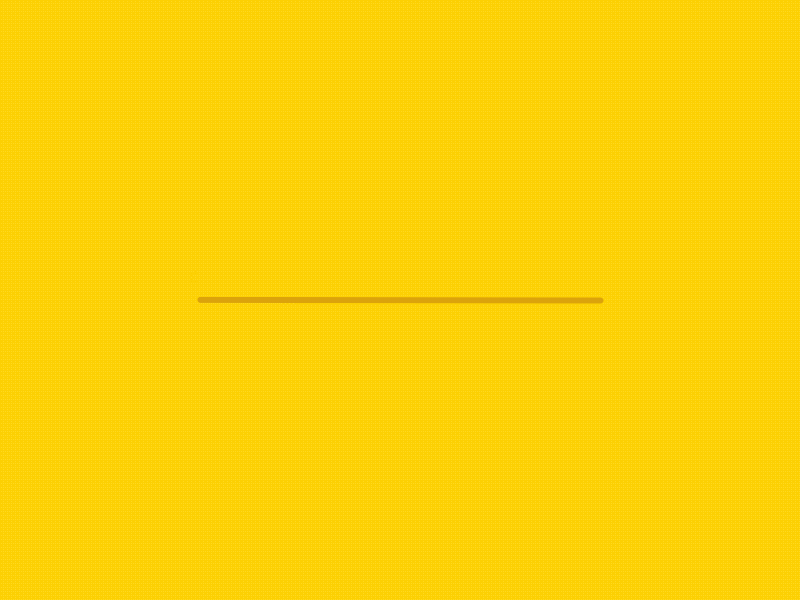 ماذا اسْتفدت من الدَّرس يا بطل أذكر معلومة جديدة اكْتَسبتها من درس الْيوم.
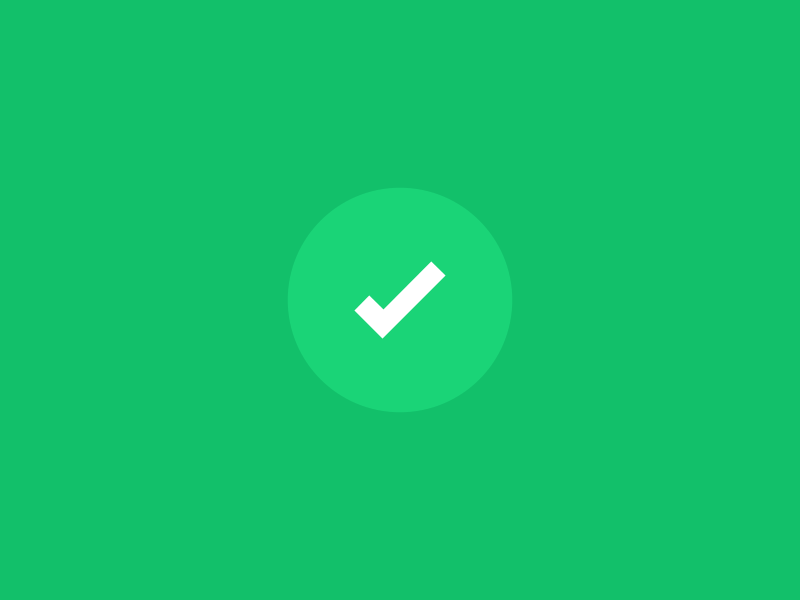 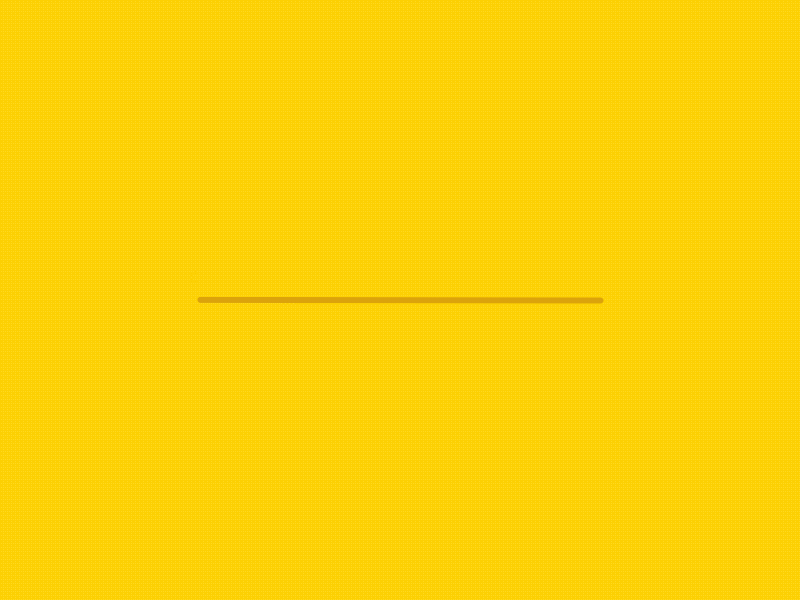 *هل حَقَقنا الْأَهْداف الْيوم؟
يُحَدِّدُ الغايَةَ مِنَ النَّصِّ المَعْلوماتِيِّ ، وَتَقْديمِ الإِرْشاداتِ، وَالتَّعْريفِ، وَالشَّرْحِ.
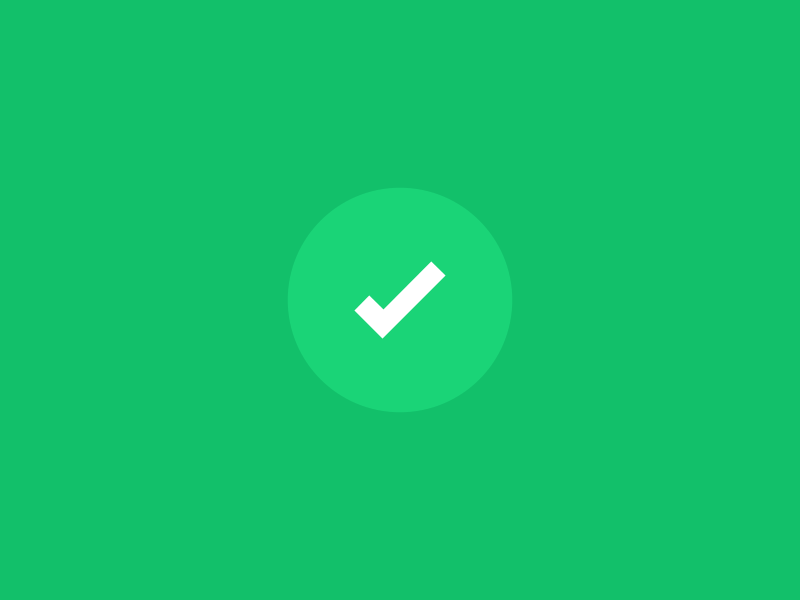 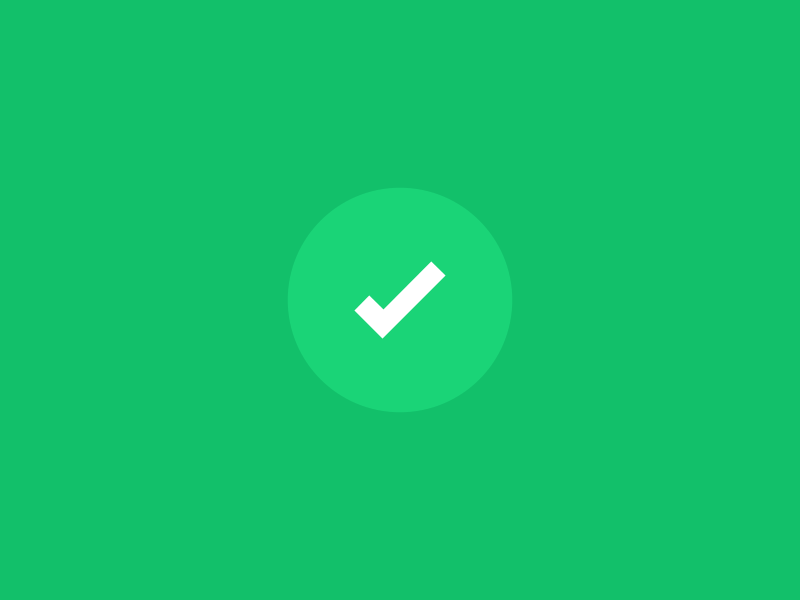 الْواجِب
تَذْكير
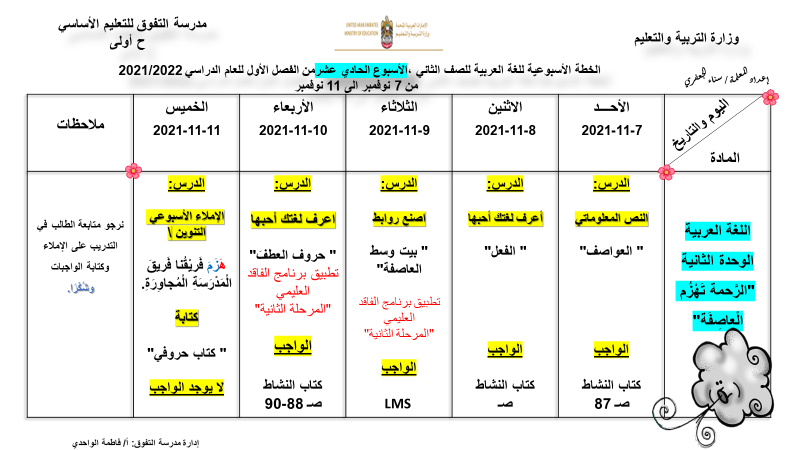 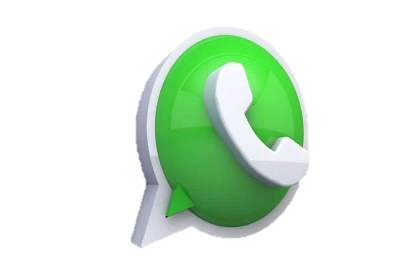 يرسل نسخة من الواجب على الواتساب بشكل يومي+ ادخال الواجب اليومي في ملفات التيمز.
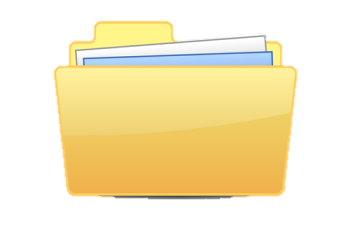 * لا تَنسى يا صغيري:
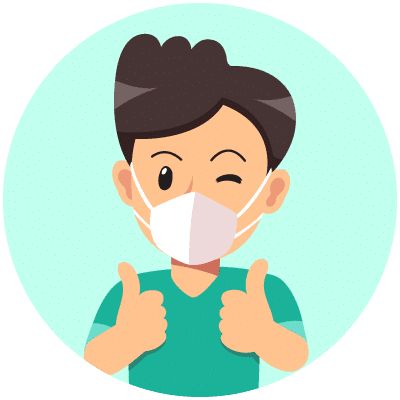 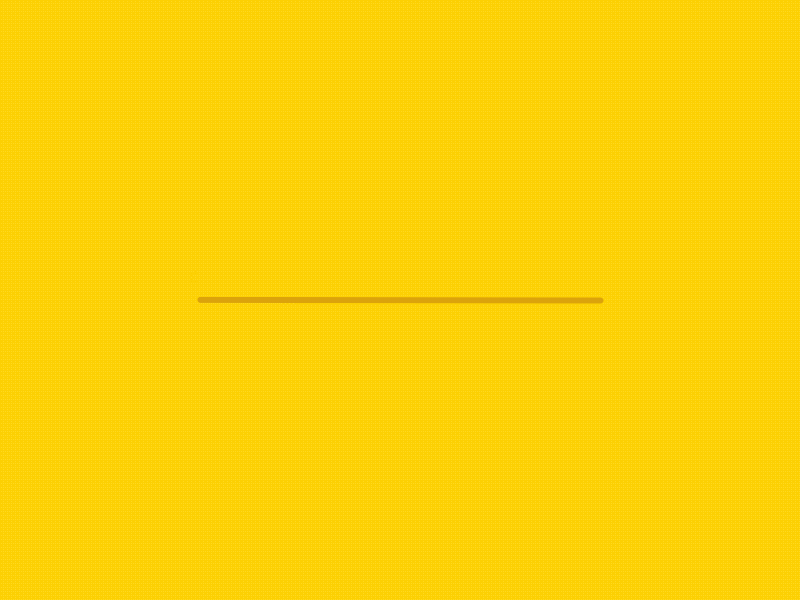 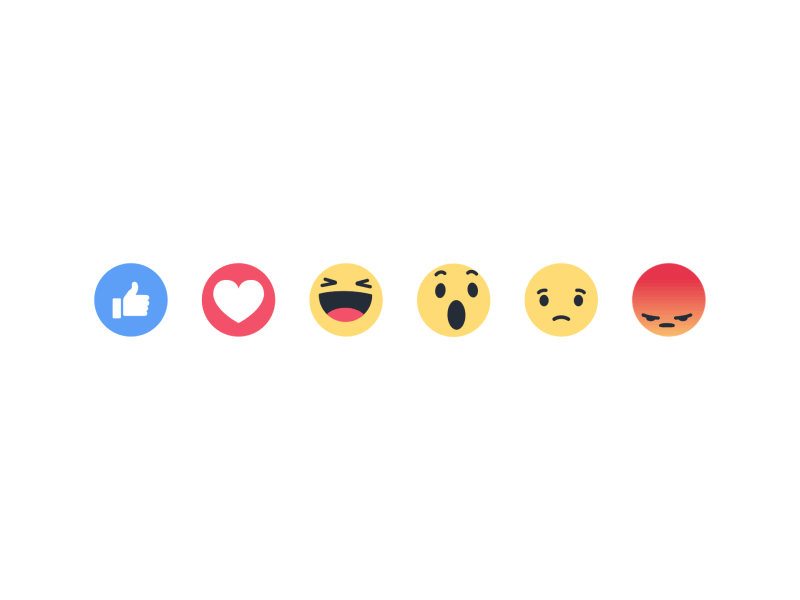 *عَبِّر عَنْ شُعورَك يا بَطَل:
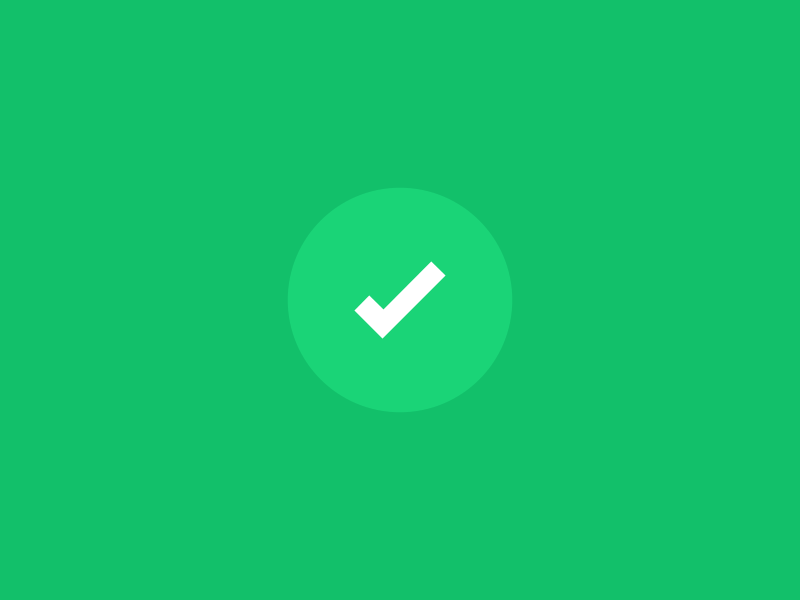 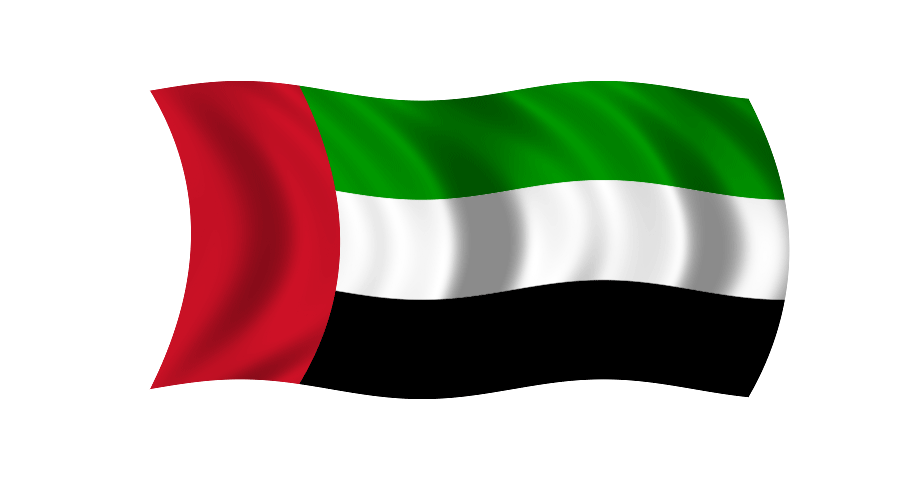 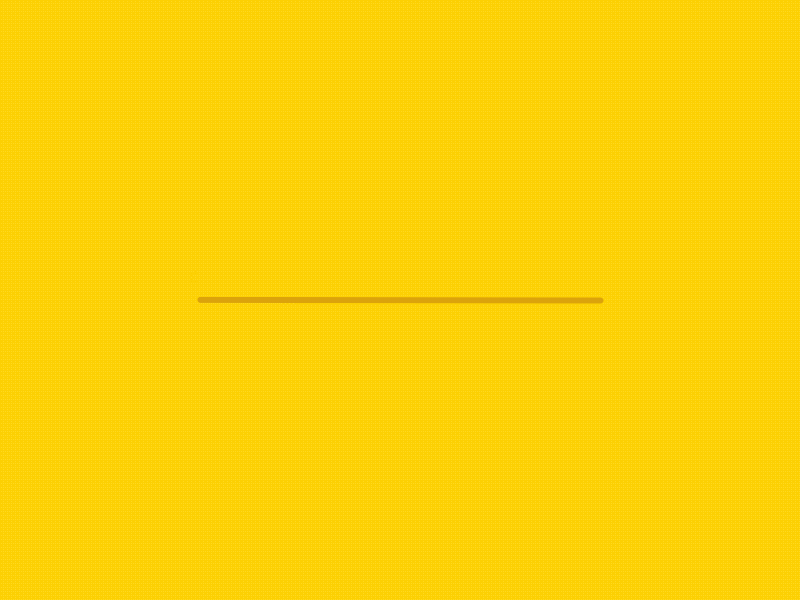 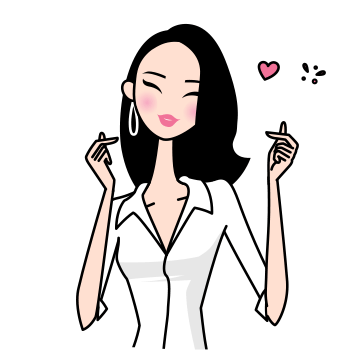 للتواصل - المعلمة / سناء الجعفري.
تلجرام: t.me/Sanaa21
انستجرام: sanaa_ali1
واتساب / 0503770211
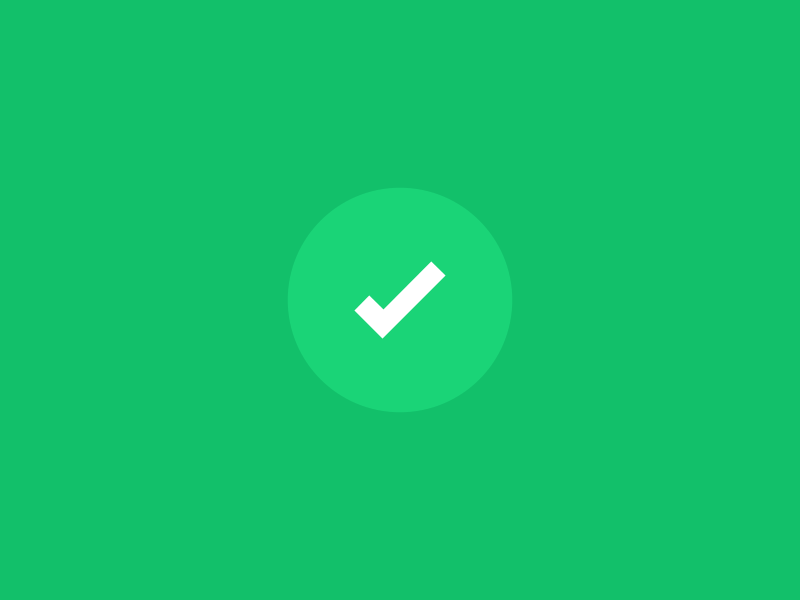